Why lots of memory is “bad”
Using too much memory forces you to use slow memory
Memory == $$
May have too little memory for the algorithm to even run
Lots of memory => not parallizable
Contention for the memory
See lecture slides on counting sort
Memory <= time
1
Why lots of memory is “bad”
Von Neumann bottleneck
Don’t have enough memory
Cache coherency
Time >= space
Fast memory is expensive
2
3
CS4102 AlgorithmsSpring 2022
Warm up
Why is an algorithm’s space complexity (how much memory it uses) important?

Why might a memory-intensive algorithm be a “bad” one?
4
Why lots of memory is “bad”
5
Today’s Keywords
Greedy Algorithms
Choice Function
Cache Replacement
Hardware & Algorithms

CLRS Chapter 16
6
Announcements
Unit B
Programming due Friday, 4/15, 11:30pm
Unit C
Basic 1 + 2 due Friday, 4/15, 11:30pm
Advanced due Friday, 4/22
Programming due Friday 4/22 – Seam carving!
7
REVIEW: Showing Huffman is Optimal
Overview:
Show that there is an optimal tree in which the least frequent characters are siblings
Exchange argument
Show that making them siblings and solving the new smaller sub-problem results in an optimal solution
Proof by contradiction
Greedy Choice Property
Optimal Substructure works
8
[Speaker Notes: Greedy Choice Property was to pick the least frequent characters and make them siblings!]
Huffman Exchange Argument
9
Huffman Exchange Argument
10
Finishing the Proof
Why does solving this smaller problem:
Give an optimal solution to this?:
11
Optimal Substructure
12
Optimal Substructure
Then this is optimal
If this is optimal
13
[Speaker Notes: B(T’) = C + (fc1 + fc2)(L)
B(T) = C + fc1(L+1) + fc2(L+1) = fc1 + fc1L + fc2 + fc2L]
Optimal Substructure
Toward contradiction
14
Optimal Substructure
15
Optimal Substructure
>
?!?!
optimal
Contradiction!
>
not-optimal
optimal
16
Caching Problem
Why is using too much memory a bad thing?
17
Von Neumann Bottleneck
Named for John von Neumann
Inventor of modern computer architecture
Other notable influences include:
Mathematics 
Physics
Economics 
Computer Science
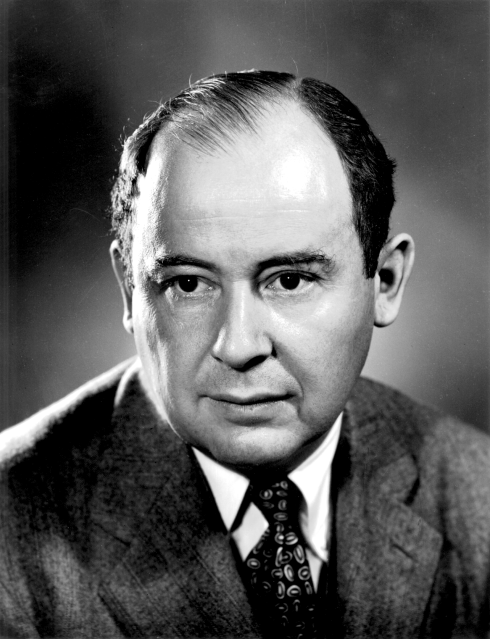 18
Von Neumann Bottleneck
Reading from memory is VERY slow
Big memory = slow memory
Solution: hierarchical memory
Takeaway for Algorithms: Memory is time, more memory is a lot more time
Disk
Hope it’s not here
If not look here
Hopefully your data in here
Cache
CPU, registers
Access time: 
1,000,000 cycles
Access time: 
1 cycle
Access time: 
10 cycles
19
Caching Problem
Cache misses are very expensive
When we load something new into cache, we must eliminate something already there
We want the best cache “schedule” to minimize the number of misses
20
Caching Problem Definition
21
Example
A
B
C
A   B   C   D   A   D   E   A   D   B   A   E   C   E   A
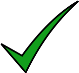 22
Example
A
A
B
B
C
C
A   B   C   D   A   D   E   A   D   B   A   E   C   E   A
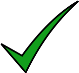 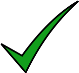 23
Example
A
A
A
B
B
B
C
C
C
A   B   C   D   A   D   E   A   D   B   A   E   C   E   A
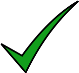 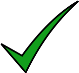 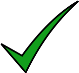 24
Example
A
A
A
A
B
B
B
B
We must evict something to make room for D
C
C
C
C
A   B   C   D   A   D   E   A   D   B   A   E   C   E   A
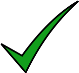 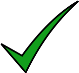 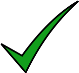 25
Example
D
A
A
A
A
B
B
B
B
B
If we evict A
C
C
C
C
C
A   B   C   D   A   D   E   A   D   B   A   E   C   E   A
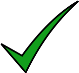 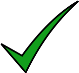 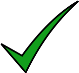 26
Example
A
A
A
A
A
B
B
B
B
B
If we evict C
D
C
C
C
C
A   B   C   D   A   D   E   A   D   B   A   E   C   E   A
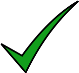 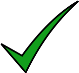 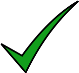 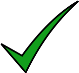 27
Our Problem vs Reality
Assuming we know the entire access pattern
Cache is Fully Associative
Counting # of fetches (not necessarily misses)
“Reduced” Schedule: Address only loaded on the cycle it’s required
Reduced == Unreduced (by number of fetches)
A
A
A
A
D
D
A
A
B
B
B
B
B
B
B
B
C
C
C
C
C
C
C
C
Unreduced
A   B   C   D   A   D   E   A   D   B   A   E   C   E   A
Leaving A in longer does not save fetches
Reduced
A   B   C   D   A   D   E   A   D   B   A   E   C   E   A
28
Greedy Algorithms
Require Optimal Substructure
Solution to larger problem contains the solution to a smaller one
Only one subproblem to consider!
Idea:
Identify a greedy choice property
How to make a choice guaranteed to be included in some optimal solution
Repeatedly apply the choice property until no subproblems remain
29
Greedy choice property
Belady evict rule:
Evict the item accessed farthest in the future
A
A
A
A
B
B
B
B
C
C
C
C
Evict C
A   B   C   D   A   D   E   A   D   B   A   E   C   E   A
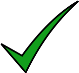 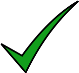 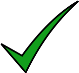 30
Greedy choice property
Belady evict rule:
Evict the item accessed farthest in the future
A
A
A
A
A
A
A
B
B
B
B
B
B
B
D
C
C
C
D
D
D
Evict B
A   B   C   D   A   D   E   A   D   B   A   E   C   E   A
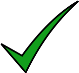 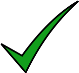 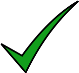 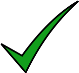 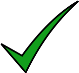 31
Greedy choice property
Belady evict rule:
Evict the item accessed farthest in the future
A
A
A
A
A
A
A
A
A
A
B
B
B
B
B
B
E
E
E
E
D
C
C
C
D
D
D
D
D
D
Evict D
A   B   C   D   A   D   E   A   D   B   A   E   C   E   A
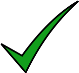 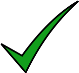 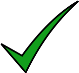 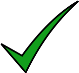 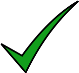 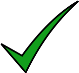 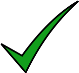 32
Greedy choice property
Belady evict rule:
Evict the item accessed farthest in the future
A
A
A
A
A
A
A
A
A
A
A
A
A
B
B
B
B
B
B
E
E
E
E
E
E
E
D
C
C
C
D
D
D
D
D
B
B
B
B
Evict B
A   B   C   D   A   D   E   A   D   B   A   E   C   E   A
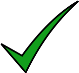 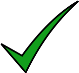 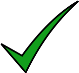 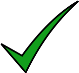 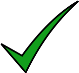 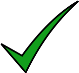 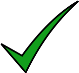 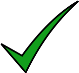 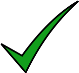 33
Greedy choice property
Belady evict rule:
Evict the item accessed farthest in the future
A
A
A
A
A
A
A
A
A
A
A
A
A
A
A
B
B
B
B
B
B
E
E
E
E
E
E
E
E
E
D
C
C
C
D
D
D
D
D
B
B
B
C
C
C
A   B   C   D   A   D   E   A   D   B   A   E   C   E   A
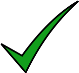 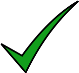 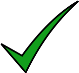 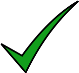 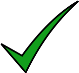 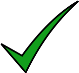 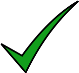 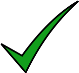 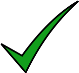 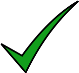 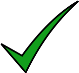 4 Cache Misses
34
Greedy Algorithms
Require Optimal Substructure
Solution to larger problem contains the solution to a smaller one
Only one subproblem to consider!
Idea:
Identify a greedy choice property
How to make a choice guaranteed to be included in some optimal solution
Repeatedly apply the choice property until no subproblems remain
35
Caching Greedy Algorithm
36
Exchange argument
Shows correctness of a greedy algorithm
Idea:
Show exchanging an item from an arbitrary optimal solution with your greedy choice makes the new solution no worse
How to show my sandwich is at least as good as yours:
Show: “I can remove any item from your sandwich, and it would be no worse by replacing it with the same item from my sandwich”
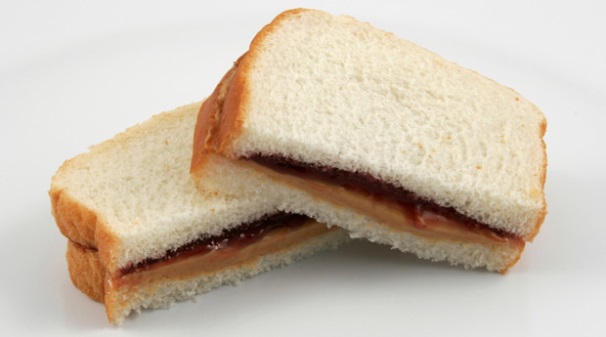 37
Belady Exchange Lemma
Optimal
Greedy
Lemma
Lemma
Lemma
Lemma
…
38
Belady Exchange Proof Idea
39
Proof of Lemma
40
Proof of Lemma
41
Proof of Lemma
42
Case 3
43
Case 3
44
45
The caches now match!
46
47
Cannot Happen!
48
49
The caches now match!
50
Use Lemma to show Optimality
Lemma
Lemma
Lemma
Lemma
…
51
Kruskal’s Algorithm
8
B
E
10
8
H
7
2
A
9
5
D
9
I
12
3
3
C
11
G
52
F
1
6
Greedy Algorithms
Require Optimal Substructure
Solution to larger problem contains the solution to a smaller one
Only one subproblem to consider!
Idea:
Identify a greedy choice property
How to make a choice guaranteed to be included in some optimal solution
Repeatedly apply the choice property until no subproblems remain
53
Kruskal’s Algorithm
8
B
E
10
8
H
7
2
A
9
5
D
9
I
12
3
3
C
11
G
54
F
1
6
Kruskal’s Algorithm
8
B
E
10
8
H
7
2
A
9
5
D
9
I
12
3
3
C
11
G
55
F
1
6
Kruskal’s Algorithm
8
B
E
10
8
H
7
2
A
9
5
D
9
I
12
3
3
C
11
G
56
F
1
6
Kruskal’s Algorithm
8
B
E
10
8
H
7
2
A
9
5
D
9
I
12
3
3
C
11
G
57
F
1
6
Kruskal’s Algorithm
8
B
E
10
8
H
7
2
A
9
5
D
9
I
12
3
3
C
11
G
58
F
1
6
Definition: Cut
8
B
E
10
8
H
7
2
A
9
5
D
9
I
12
3
3
C
11
G
59
F
1
6
Exchange argument
Shows correctness of a greedy algorithm
Idea:
Show exchanging an item from an arbitrary optimal solution with your greedy choice makes the new solution no worse
How to show my sandwich is at least as good as yours:
Show: “I can remove any item from your sandwich, and it would be no worse by replacing it with the same item from my sandwich”
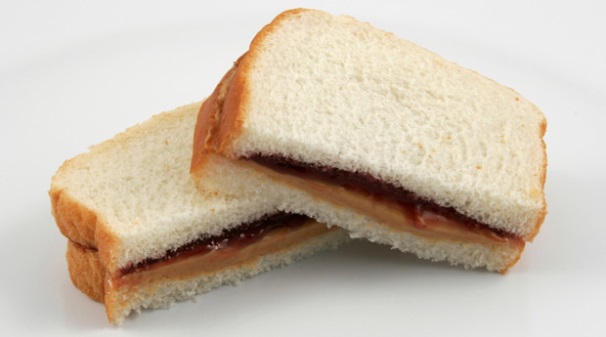 60
Cut Theorem
8
B
E
10
8
H
7
2
A
9
5
D
9
I
12
3
3
C
11
G
61
F
1
6
Proof of Cut Theorem
62
Proof of Cut Theorem
63
Proof of Cut Theorem
64
Kruskal’s Algorithm
8
B
E
10
8
H
7
2
A
9
5
D
9
I
12
3
3
C
11
G
65
F
1
6
General MST Algorithm
8
B
E
10
8
H
7
2
A
9
5
D
9
I
12
3
3
C
11
G
66
F
1
6
Prim’s Algorithm
8
B
E
10
6
H
7
2
A
9
5
D
9
I
12
3
3
C
11
G
67
F
1
7
Prim’s Algorithm
8
B
E
10
6
H
7
2
A
9
5
D
9
I
12
3
3
C
11
G
68
F
1
7
Prim’s Algorithm
8
B
E
10
6
H
7
2
A
9
5
D
9
I
12
3
3
C
11
G
69
F
1
7
Prim’s Algorithm
8
B
E
10
6
H
7
2
A
9
5
D
9
I
12
3
3
C
11
G
70
F
1
7
Prim’s Algorithm
8
B
E
10
6
H
7
2
A
9
5
D
9
I
12
3
3
C
11
G
71
F
1
7
Prim’s Algorithm
8
B
E
10
6
H
7
2
A
9
5
D
9
I
12
3
3
C
11
G
72
F
1
7